SIA «Maxima Latvija» paveiktais 2014.gada pārmaiņu plāna ietvaros
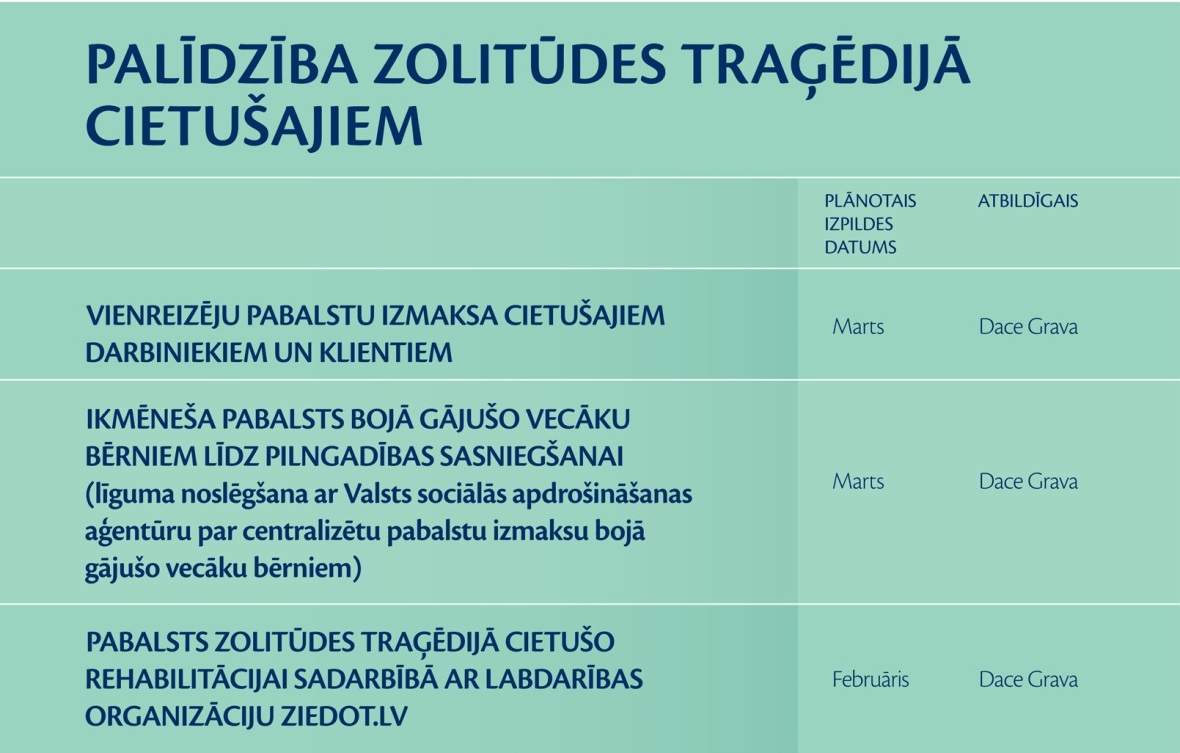 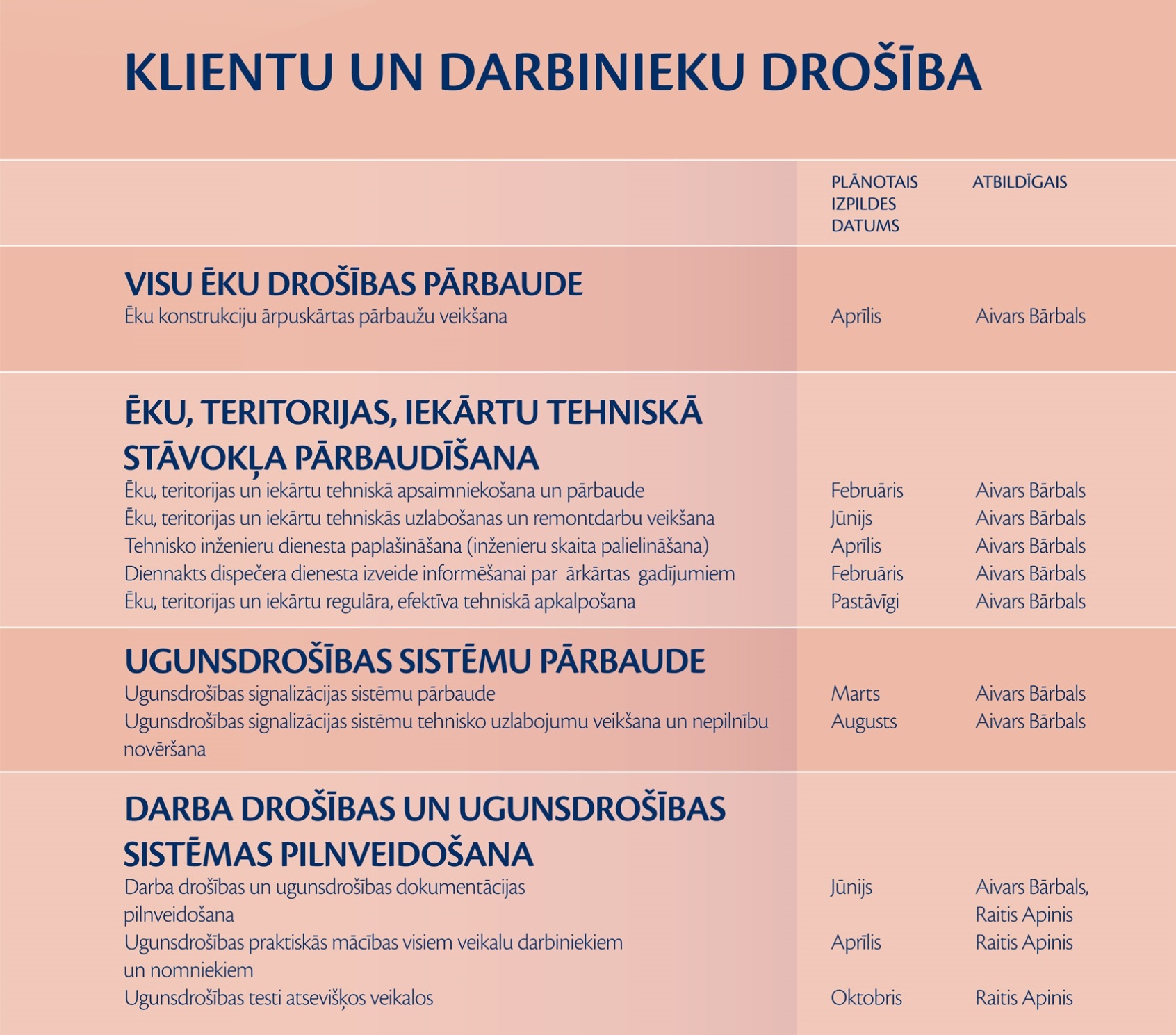 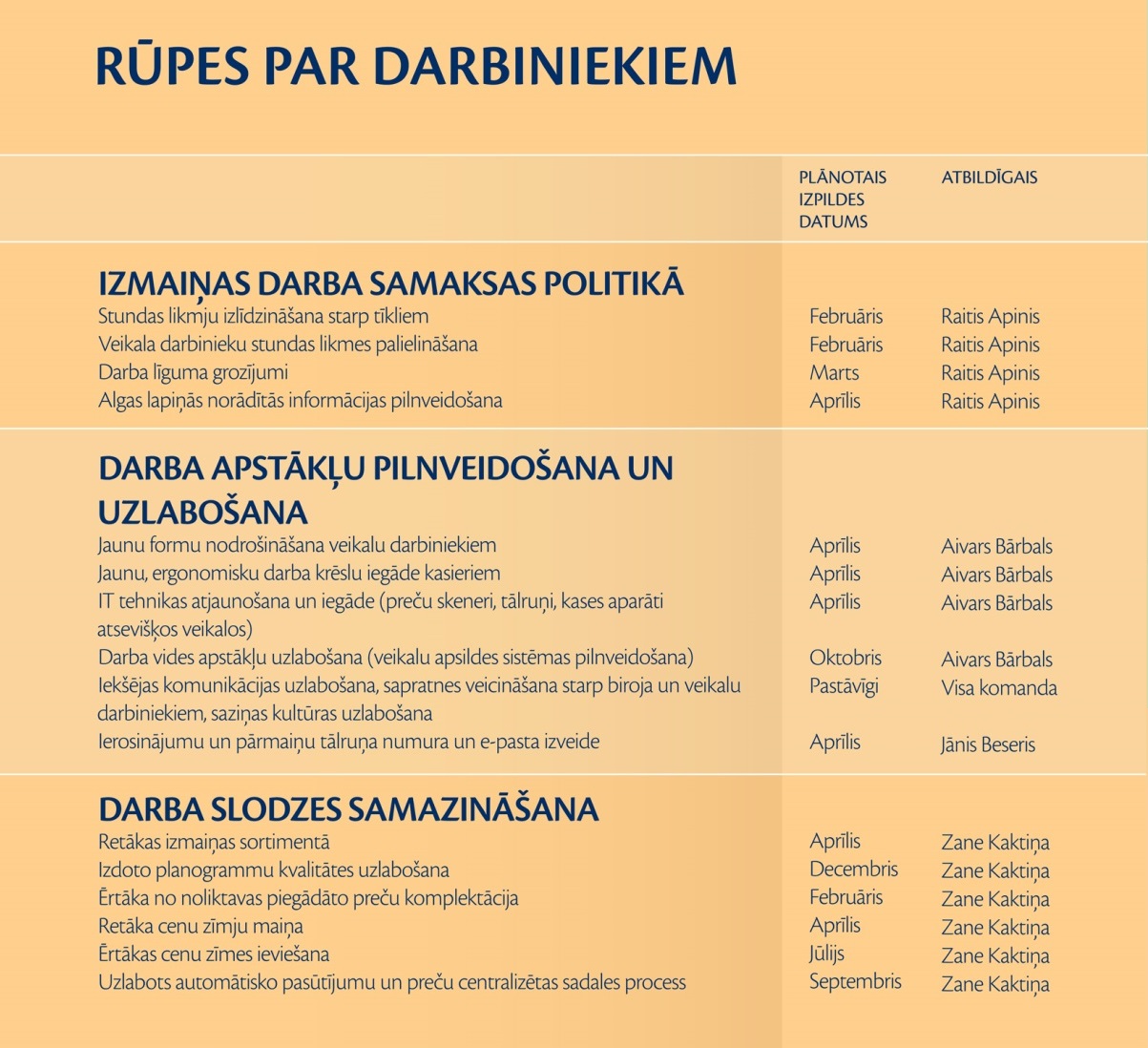